WELCOME
course
marks
about
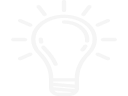 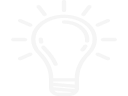 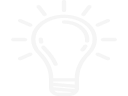 course
marks
about
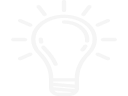 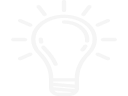 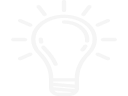 Doaa Sabry Ibrahim
Assistant Professor of Physiology
Department of Zoology, Faculty of Science,  
Benha University, Egypt
General Zoology (2) 
Zoo 102
course
marks
about
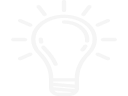 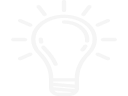 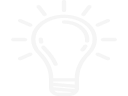 cccc
course
marks
about
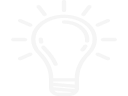 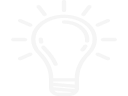 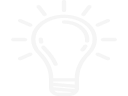 Physiology focuses on 
how organisms, organ systems, individual organs, cells, and biomolecules carry out the chemical and physical functions in a living system.
Physiological processes can be discussed under the following items:
Food and nutrition 
Digestion and metabolism 
Blood and circulation 
Lymph and lymphatic system 
Respiration 
Excretion 
Reproduction 
Muscle-nerve coordination 
Endocrine glands
FOOD AND NUTRITION
Food is any material other than oxygen ( or air) which is taken by an animal into its body for the purpose of providing energy to the body, building material for making new tissues, and also to repair the old ones. 
So, it is necessary for the physiological activities of life.
Food consists of:
Carbohydrates 
Proteins 
Lipids (fats) 
Vitamins 
Inorganic salts 
Water.
Carbohydrates
Carbohydrates are composed of carbon, hydrogen, and oxygen. 
They include sugars, starches and cellulose. 
Carbohydrates are main sources of energy for most of the animals.
Carbohydrates are distinguished into:
Monosaccharides: sugars that can not be hydrolyzed into simpler sugars. 
They are named according to the number of carbon atoms present in the molecule:
Hexoses (6 C): glucose, fructose, mannose, and galactose. 
Riboses (5 C): pentose. 
Trioses ( 3 C): dihydroxy­acetone and dihydroxy-acetone phosphate.
2) Disaccharides: their chemical formula is (C12H22O11) On hydrolysis a disaccharide yields two molecules of monosaccharides.
 Examples: maltose, sucrose, lactose, cellobiose, isomaltose.
Maltose composed of two glucose molecules linked together by α 1-4 glucosidic linkage. It is a reducing sugar, formed by of degradation of starch.
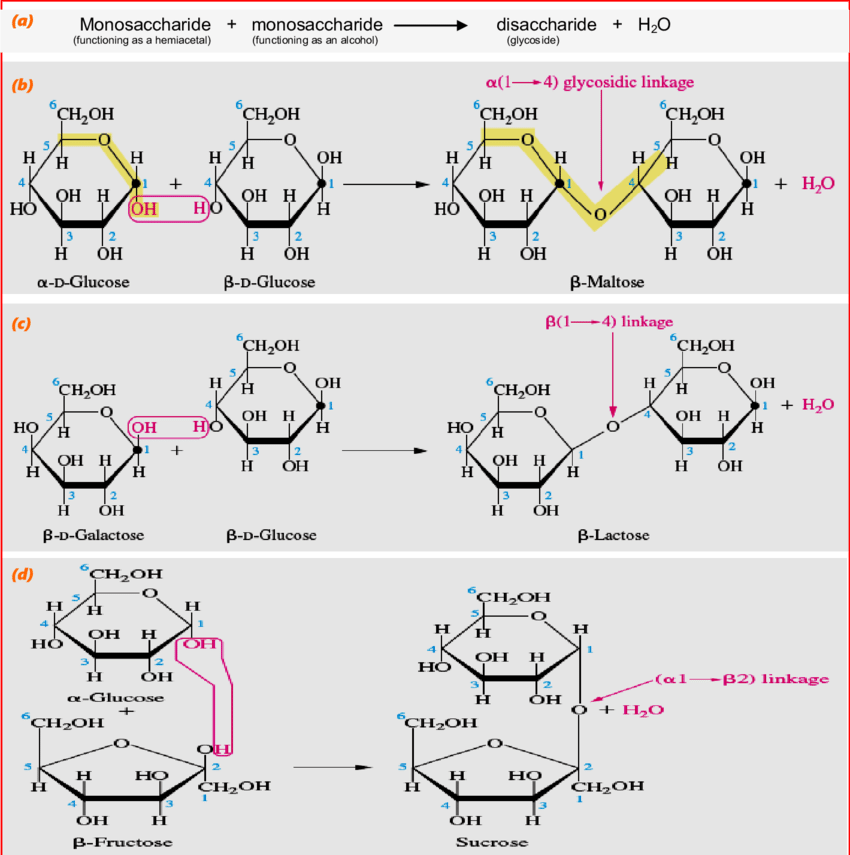 Sucrose: molecule of glucose + one molecule of fructose. 
Sucrose is a non reducing sugar, because the reducing groups in both monosaccharides are involved in the linkage between the two sugar unites.
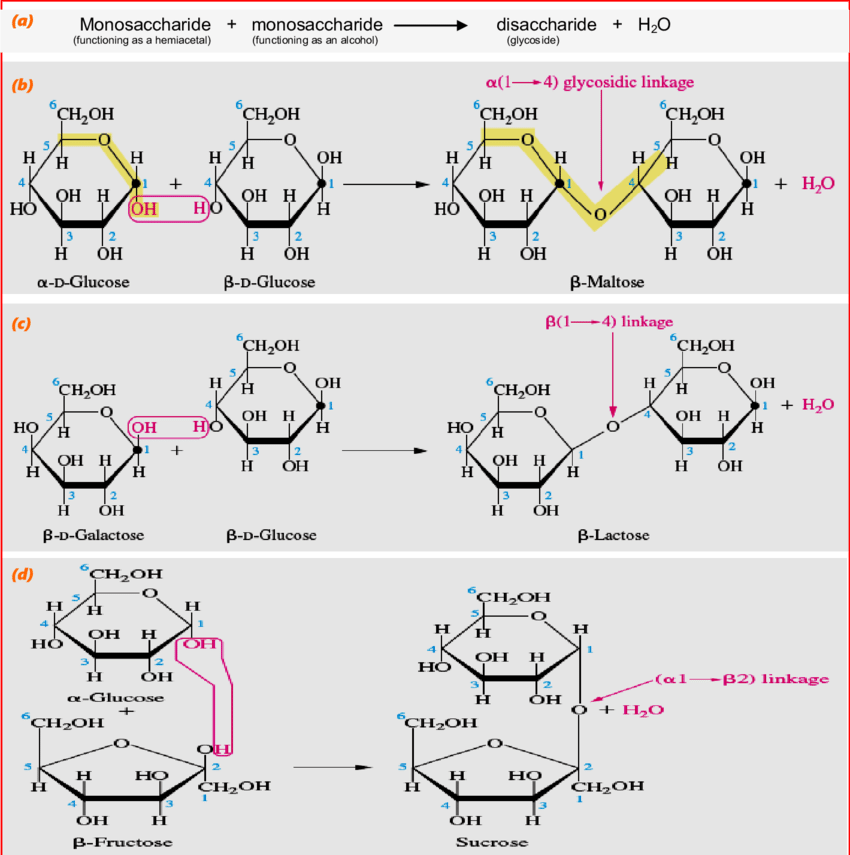 Lactose: is a disaccharide present in milk. On hydrolysis it yields one molecule of glucose and one of galactose. 
Cellobiose: is a disaccharide identical with maltose except in that it has a β 1-4 glucosidic linkage. It is a reducing sugar formed during hydrolysis of cellulose. 
lsomaltose is similar to maltose except in that it has an α l-6 glucosidic linkage. It is formed by hydrolysis of amylopectin.
3) Polysaccharides: formed by the combination of a large number of monosaccharides. Glycogen and starch are polymers of glucose. 
Starch: is the plant storage product polysaccharide. It consists of two components; amylose and amylopectin. 
Glycogen: is the animal storage product polysaccharide.
Lnulin: is a storage of carbohydrate found in bulbs of many plants. It consists chiefly of fructose units. 
Cellulose: It is a major component of higher plants. It is a polymer of glucose, which can be obtained by total hydrolysis of cellulose, while partial hydrolysis by acid yields cellobiose. Cellulose is resistant to boiling.
Functions of Carbohydrates:
1- Carbohydrates provide energy, but less than that provided by fats.
2- Carbohydrates can be stored in the body in the form of glycogen in the liver or muscles. 
3- They can be transformed into fats. 
4- The mucoplysaccharides forming the cement substances. 
5- Heparin is a derivative of glucose (glycoprotein). 
6- Inulin is a measure of kidney function. 
7- Chitin forming the exoskeleton of some animals. 
8- Glycogen regulates the blood sugar contents.
Proteins
Proteins are composed of carbon, hydrogen, oxygen and nitrogen. Sulfur and phosphorus may also included. 
Proteins is an important constituent of protoplasm. 
It is broken down into amino acids (20 amino acids ).
 General formula of amino acids
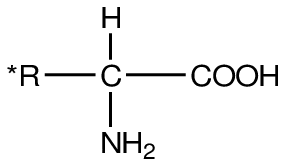 Proteins are classified into:
1) Simple proteins: which on hydrolysis yield only amino acids. Albumin and globulin are simple proteins. 
2) Conjugated proteins: which the protein molecule is attached with other molecules Like: lipoproteins (protein combined with lipids) e.g. cell membrane, glycoproteins or mucoproteins (protein combined with carbohydrates) e.g. heparin and nuclleoproteins (proteins combined RNA or DNA). 
3) Derived proteins: which are formed by the breakdown of an original protein molecule either by acids or enzymes or by the effect of heat.
Functions of Proteins:
1- proteins are important in building up processes e.g. growth  and repairing. 
2- Some hormones, enzymes and hemoglobin are proteins.
3- Proteins balance the water contents of the body. 
4- Plasma proteins and hemoglobin act for acid-base balance of blood. 
5- Antibodies are formed of proteins. 
6- The blood coagulation is formed of proteins. 
7- Proteins fanning the mucous secretions which help in swallowing of food and protect the epithelium of the alimentary canal. 
8- Many structures are essentially proteins e.g. hair, nails, fibers (collagen). 
9- Provide energy but less than that provided by carbohydrates and fats.
10 - Proteins may be transformed into fats or carbohydrates after deamination (removal of an amino group from an amino acid).
Lipids
Fats composed of carbon, hydrogen and oxygen.
 Fats are sparingly soluble in water and considerably soluble in organic solvents. 
Fats are a main source of energy to the body after carbohydrates.
 Enough fat must be taken to provide the fat ­soluble vitamins particularly vitamin A. 
Chemically, fats are esters of fatty acids ( an ester is the compound that formed by the combination of an acid and an alcohol).
The fats can be classified into:
1) Simple lipids (or neutral fats): These fats are glycerides ( esters of fatty acids and glycerol) or Waxes ( esters of long-chain fatty acids and monohydroxil alcohols). Glycerides are present in animal fats and vegetable oils, while waxes are present in the form of highly insoluble special accumulations like the bee wax.
2)  Derived lipids (or sterols): The sterols are fused ring carbon compounds and are important in the synthesis of some steroid hormones. 
3) Compound lipids: are esters of fatty acids and alcohols in combination with some other compounds such as lecithin.
Functions of Lipids:
1- Fats are the main source of energy production
2- Fats enter in the building of the cell membrane. 
3- Fats can be stored in the body as a reserve food in the fat depots (adipose tissues under the skin). 
4- Carbohydrates and proteins can be stored in the body in the form of fats. 
5- Fats keep the body temperature nearly constant. 
6- Fats are sources of some vitamins, and help in the absorption of some vitamins. 
7- Fats form some hormones.
Vitamins
Vitamins are organic substances, other than carbohydrates, proteins , and fats. 
Vitamins are required in small quantities, but their absence may cause diseases. 
Vitamins can not be synthesized in the body and hence they must be supplied in the diet. Few vitamins are synthesized in the body in small quantities, such as vitamin K which is obtained by bacteria in the colon. They are divided according to their solubility into two groups: 
1-Water soluble vitamins: vitamin B complex and vitamin C. 
2- Fat soluble vitamins: vitamins A, D, E, and K.
Inorganic salts and water
Inorganic salts: Animals and plants require a number of salts for the normal growth besides water and air. The deficiency of some salts may cause death of the animal. The main salts are those of phosphorus, sulfur, sodium, calcium, potassium, iron, magnesium, chlorine, . . .

Water: Water forms 65 - 70 % the human body weight. It can be stored in the proteinous tissues. It is a product of metabolism of fats, carbohydrates and proteins. Water is essential in biochemical reactions in the body. The body loose it continuously in sweat, urine, feces and through lungs.
Control of water and salt contents:
The elimination of water and salts is controlled by nervous humoral (hermones) influences. 
The nervous control is achieved by osmo-receptor nerve cells in the hypothalamus, which are sensitive to changes in electrolytes concentration. 
The humoral control is achieved by the vasopressin; secreted by the posterior lobe of the pituitary gland, and inhibit the excretion of water by the kidney. Also, the mineralocorticoide hormones that secreted by the adrenal cortex, cause retention of sodium, increase of the extra-cellular fluid, and increase the elimination of potassium from the organism.
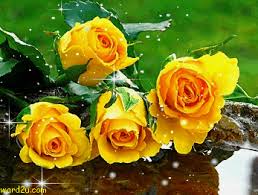 مع تمنياتي لكم بالنجاح والتوفيق
لمزيد من المعلومات
http://www.bu.edu.eg/staff/doaamohamed7-courses